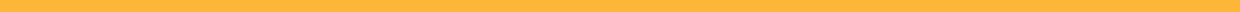 «Лотереялар және лотерея қызметі туралы», «Қазақстан Республикасының кейбір заңнамалық актілеріне лотерея және лотерея қызметі мәселелері бойынша өзгерістер мен толықтырулар енгізу туралы» Қазақстан Республикасы Заң жобалары
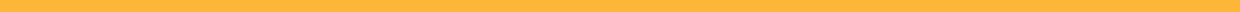 Қазақстан Республикасы Спорт және дене шынықтыру істері агенттігі
«Лотереялар және лотерея қызметі туралы» Қазақстан Республикасы Заң жобасы
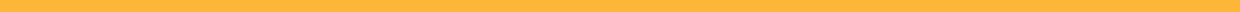 Қазақстан Республикасы Үкіметінің құзыреті
лотерея қызметі саласындағы мемлекеттік саясаттың негізгі бағыттарын іске асыр;
лотереяны ұйымдастырушының біліктілік талаптарына сәйкестігін растайтын құжаттардың тізбесі мен нысандарын бекітеді;
Лотереяларды өткізу шарттарын келісу ережесін бекітеді;
ұлттық лотерея операторын айқындайды.
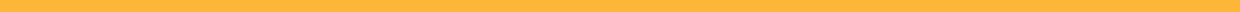 2
Қазақстан Республикасы Спорт және дене шынықтыру істері агенттігі
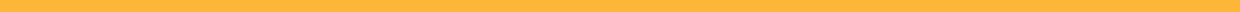 Уәкілетті органның құзыреті
лотерея қызметі саласындағы мемлекеттік саясатты іске асыруды жүзеге асырады;

лотереялар және лотерея қызметі туралы заңнамасының сақталуын бақылауды жүзеге асырады;

лотереялар және лотерея қызметі туралы заңнамасын жетілдіру жөніндегі ұсыныстарды әзірлейді;

лотереяны ұйымдастыру мен өткізу жөніндегі қызмет түрін лицензиялауды жүзеге асырады.
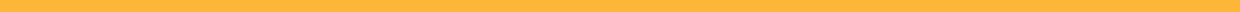 3
Қазақстан Республикасы Спорт және дене шынықтыру істері агенттігі
Лотереяларды сыныптау
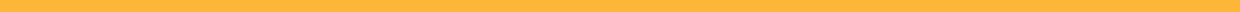 Бір сәттік лотерея
ұтыс лотерея билетін сатып алғаннан кейін оны дереу тексеру арқылы (қорғаныс қабатын өшіру) айқындалатын лотерея
Тираждық лотерея 
ұтыс ойының трансляциясы телевизияның тікелей эфирінде немесе телекоммуникациялық желілер арқылы (лотерея ұйымдастырушының қалауы бойынша) жүзеге асырылатын, өткізу процесі  билет сатылуға шығарылғаннан бастап жалпы ұтыс ойынын өткізіп, ұтыстарды бергенге дейінгі циклдерге бөлінетін лотерея
Бинго-лотерея
ұтыс ойыны лотереяға қатысушылардың қатысуымен үй-жайларда өткізілетін тираждық лотереяның бір түрі
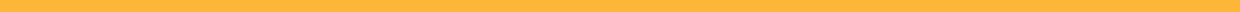 4
Қазақстан Республикасы Спорт және дене шынықтыру істері агенттігі
Лотереяны ұйымдастыру және өткізу тәртібі мен шарттары
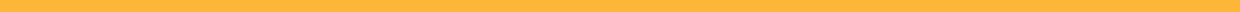 кәсіпкерлік субъектілеріне біліктілік талаптары;

лотерея жабдығына талаптар;

3) Лотереялық билеттерге талаптар;

4) Лотереяның жүлде қорын қалыптастыру және бөлуге талаптар;

5) лотереяның жүлде қорының ұтыс ойынын өткізуге қойылатын талаптар;

6) Лотерея өткізу шарттары.
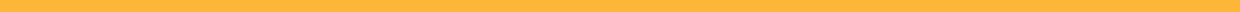 5
Қазақстан Республикасы Спорт және дене шынықтыру істері агенттігі
Қазақстандағы бүгінгі күнгі жағдай
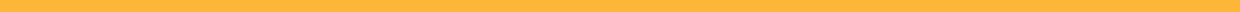 Бір сәттік
тираждық
бинго-лотерея
2007 жылдан бастап 70 лицензия берілген
Қазақстандағы лотереяларға салық салымы жалпы белгіленген тәртіпте іске асырылады. Көрсетілген саланы реттеу лицензия беру жолымен реттеледі
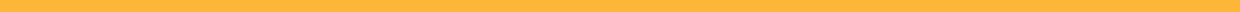 6
Қазақстан Республикасы Спорт және дене шынықтыру істері агенттігі
«Қазақстан Республикасының кейбір заңнамалық актілеріне лотерея және лотерея қызметі мәселелері бойынша өзгерістер мен толықтырулар енгізу туралы» Заң жобасы
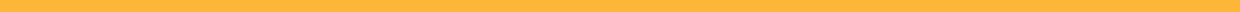 Әкiмшiлiк құқық бұзушылық туралы кодекс;

Бюджеттік кодекс;

Азаматтық кодекс;

«Қоғамдық бірлестіктер туралы» Заң ;

«Алматы қаласының ерекше мәртебесі туралы» Заң;

«Почта туралы» Заң;

«Лицензиялау туралы» Заң;

«Кәсіптік одақтар туралы» Заң;

«Қазақстан Республикасындағы мемлекеттік бақылау және қадағалау туралы» Заң.
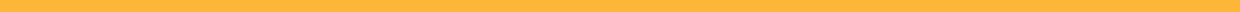 7
Қазақстан Республикасы Спорт және дене шынықтыру істері агенттігі
Әрекет етуші заңнамалық базасы
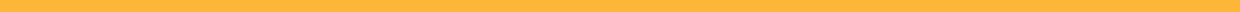 Лотереяларды үйымдастыру және өткезу жөніндегі қызмет: 
1. Бюджет кодексімен;
2. Азаматтық кодекспен;
3. «Лицензиялау туралы» Заңымен;
4. «Қоғамдық бірлестіктер туралы» Заңымен; 
5. «Алматы қаласының ерекше мәртебесі туралы» Заңымен; 
6. «Почта туралы» Заңымен;
7. «Лотереяларды ұйымдастыру және өткізу, сондай-ақ ойын бизнесі саласындағы қызметті лицензиялаудың кейбір мәселелері туралы»
Қазақстан Республикасы Үкіметінің 2012 жылғы 28 желтоқсандағы
№ 1716 Қаулысымен реттеледі.
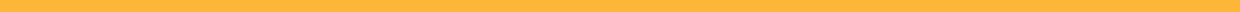 8
Қазақстан Республикасы Спорт және дене шынықтыру істері агенттігі
Халықаралық  тәжірибе
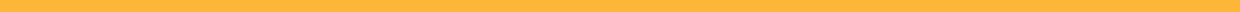 Лотереялар әлемдегі жыл сайынғы 10% өсетін ауқымды және динамикалық сала. 

Үкіметке және қайырымдылық ұйымдарға өз тыбыстарына пропорциямен әлемдегі басқа лотереялардан артық  ақша әкелетін Ұлыбританияның Ұлттық лотереясы ең тиімділердің бірі болып саналады. Оны өткізуден Үкіметінің және қайырымдылық ұйымдардың табыстары  5 млрд. АҚШ доллар құрады.
Салыстыру үшін,
 шет елдердегі жыл сайынғы айналыс: 
АҚШ - $30 млрд., Қытай - $15 млрд., Ұлыбритания – $9,5 млрд., Жапония - $8 млрд., Германия - $6 млрд.
Адам басына шаққандағы әлемдегі сатулар (жыл сайынғы): 
1. Сингапур – $1000
2. Греция - $600
3. АҚШ- $200
4. Ресей- $10
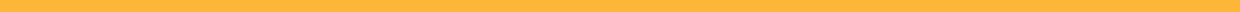 9
Қазақстан Республикасы Спорт және дене шынықтыру істері агенттігі
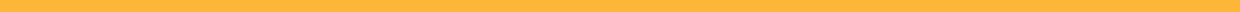 Әлеуметтік мақсаттар
Көрсетілген салада ықтимал қылмыстарды жою, атап айтқанда ел халқын күдікті лотереяларға қатысудан қорғау.

2. Ұлттық лотереяның Әлеуметтік бағыттылығы лотереяға қатысушылар ынтасын көтеруге мүмкіндік туғызады.

3. Азаматтардың лотереяға деген сенімін арттыру.
Экономикалық мақсат
Салық түсімдерін көбейту.
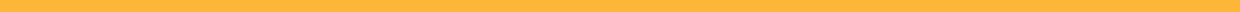 10
Қазақстан Республикасы Спорт және дене шынықтыру істері агенттігі
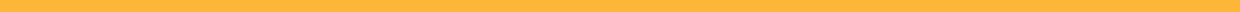 Назар аударғандарыңызға рахмет!
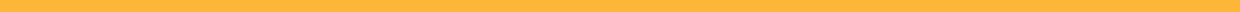 11
Қазақстан Республикасы Спорт және дене шынықтыру істері агенттігі